Endangered Species Act and the CAPS Program
Tracy Willard
Policy and Program Development
Environmental and Risk Analysis Services
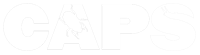 ESA Overview
Endangered Species Act of 1973
16 U.S.C. Section 1531

Goal – to recover T&E species and the ecosystems on which they depend
Green Pitcher Plant
Endangered Species Act
Administered by U.S. Fish and Wildlife Service (FWS) and National Marine Fisheries Service (NMFS)

FWS – terrestrial and freshwater species
NMFS – marine wildlife
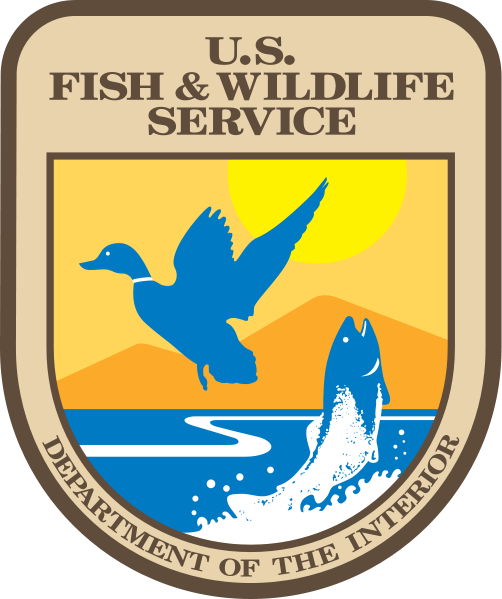 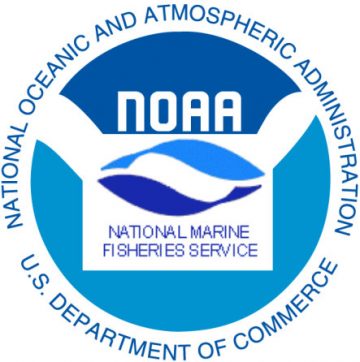 Section 7 of the Endangered Species Act
Section 7 consultation ensures that actions that federal agencies authorize, fund, or carry out, are not likely to jeopardize listed species or destroy or adversely modify critical habitat
Prohibits “take” of listed fish or wildlife
Requires federal agencies to use their authorities to conserve listed species and habitat.
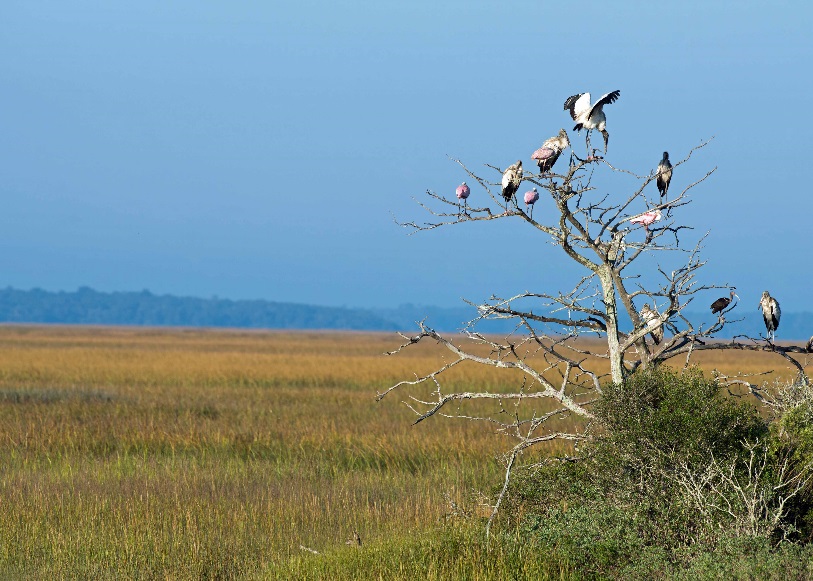 Federally Listed Designations
Species Categories

Endangered
Threatened
Proposed
Candidate
Critical Habitat
Section 7(a)(2)
Directs all Federal agencies to ensure that the actions they authorize, fund, or carry out do not jeopardize the continued existence of endangered or threatened species or destroy or adversely modify critical habitat
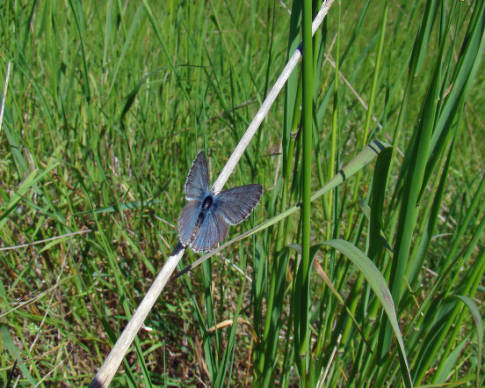 Fender’s blue butterfly
Consultation
Federal agencies must consult with FWS when any action it carries out, funds, or authorizes may affect a listed threatened or endangered species or designated critical habitat
Consultation Types
Informal		
Formal
Conference
Emergency
National
Programmatic
No Effect
May Affect, Not Likely to Adversely Affect
May Affect, Likely to Adversely Affect
Information prepared by, or under the direction of a Federal agency to determine whether a proposed action is likely to:

Adversely affect listed species 
Adversely modify or destroy critical habitat

Document used for consultation with FWS

Demonstrates consideration of effects on listed species
Biological Assessment
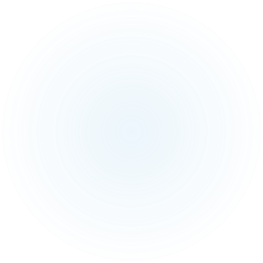 Penalties
Section 11 of ESA outlines the penalties
Civil penalties of not more than $25,000
Criminal penalties of not more than $50,000, one year of imprisonment
Citizen lawsuits may be filed
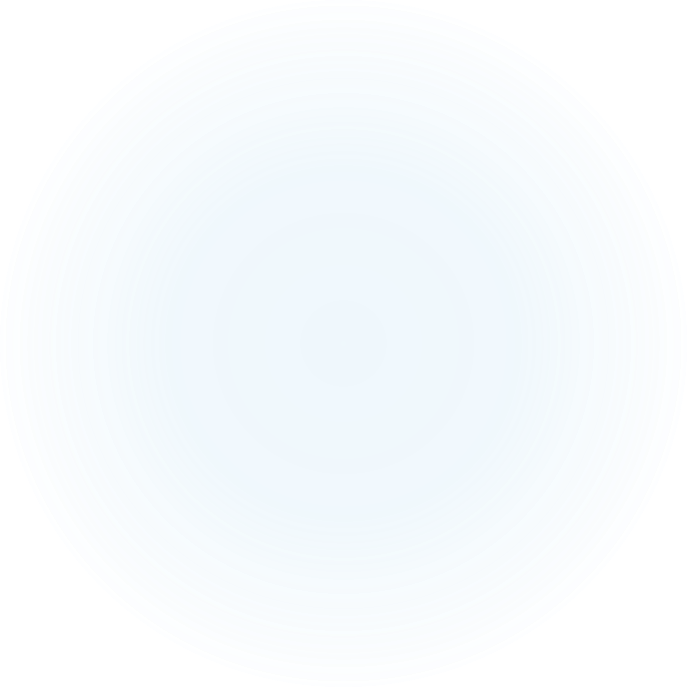 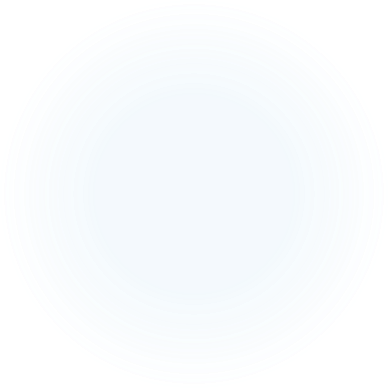 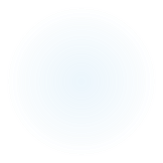 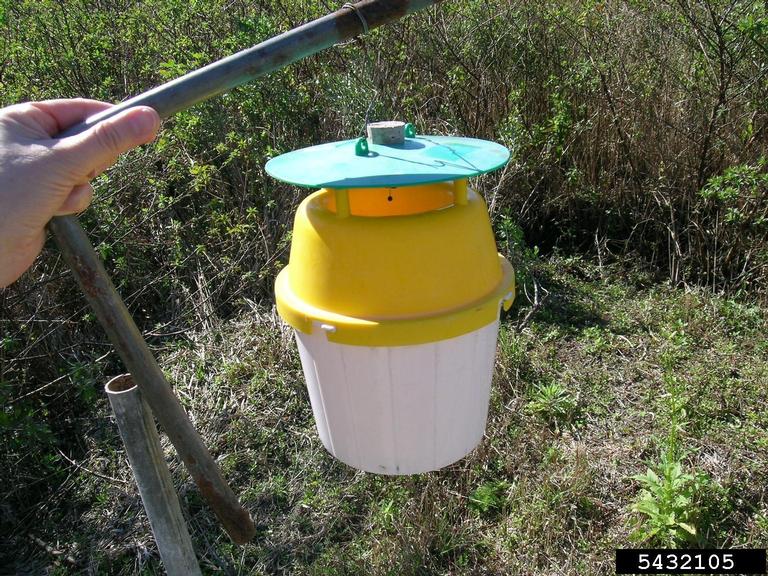 Plastic bucket trap
Rusty-patched bumblebee (Bombus affinis)
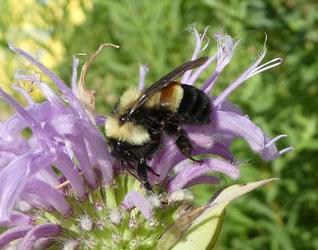 Listed as endangered in 2017

Occurs in MN, WI, IL, IA, IN, OH, RI, VA, WV, ME, MD
FWS notified APHIS of RPBB found in 2018 WI bucket bycatch in January 2020

Submitted biological assessment to FWS in February 2020

Covered 92 listed and proposed insects

Covered all U.S. states and territories

Covered all CAPS trap types
What has happened since then?
Where are we now?
Change in Policy Manager

Including PPA funded trapping as well as CAPS in the consultation because same methods are used

Change in consultation strategy
Level 1: Avoid all trapping in the range of listed insect – no effect determination, no consultation

Level 2:  Where trapping cannot be avoided, develop protection measures – not likely to adversely affect, informal consultation

Level 3:  Where trapping cannot be avoided and no protection measures, likely to adversely affect, formal consultation
Consultation Strategy
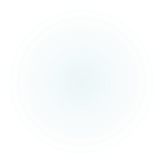 States are reviewing insect range maps to determine if trapping can be avoided

Request FWS to refine range maps where too broad

Already have protection measures in place for RPBB that are nearly final

Resubmit revised BA

Building interactive map on the portal showing areas to avoid, protection measure to implement
How will we do this?
Why are we doing this?
Required by law
Documented “take” of a listed species
Avoiding penalties
Avoiding litigation
Negotiating protection measures the program can live with rather than forced by the courts